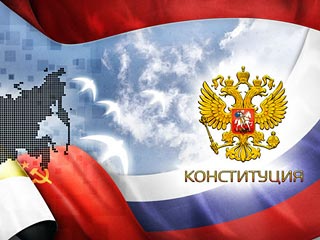 Учитель начальных классов МКОУ «СОШ №3»
С.Дивное
ОрЛЯНСКАЯ ИРИНА ИВАНОВНА
РОССИЯ-РОССИЙСКАЯ ФЕДЕРАЦИЯ
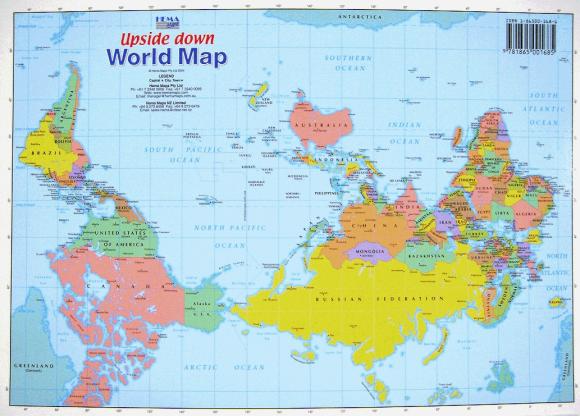 МОСКВА
КРЕМЛЬ
ПрезИдент Российской ФедерацииПУТИН Владимир Владимирович
Флаг России
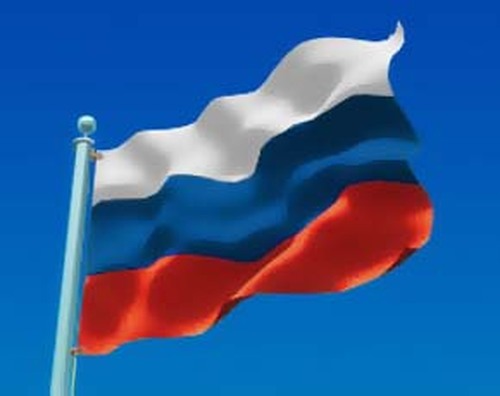 Наш флаг имеет прямоугольную форму и состоит из трех горизонтальных полос, сверху вниз: белой, синей, красной. 
Белый цвет означает мир, чистоту. Синий - небо, верность и правду. Красный – храбрость. Государственный флаг России утвержден 22 августа 1991 года.
Герб России
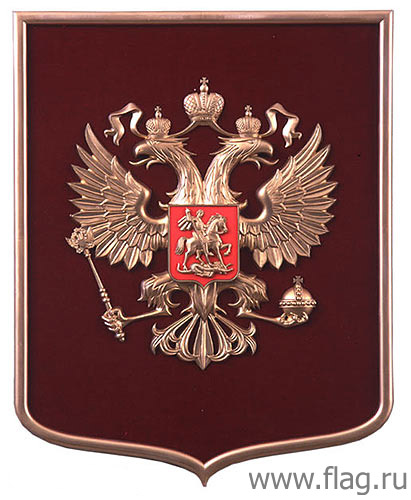 Герб – отличительный знак (эмблема) государства, города, рода. Герб России – золотой двуглавый орел на фоне красного щита. В лапах у орла – скипетр и держава. Скипетр – это жезл, символ власти. Он украшен драгоценными камнями. Держава – это золотой шар с крестом на верху.
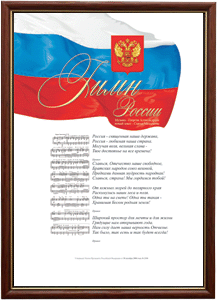 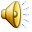 Гимн россии
Гимн – торжественная песня или просто мелодия – символ государства. Он исполняется в особых, торжественных случаях: в дни торжественных праздников, собраний, когда проходят парады, в случаях победы наших спортсменов на соревнованиях. При исполнении гимна встают, слушают молча или подпевают.
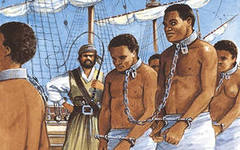 ПРАВО ИОБЯЗАННОСТИ, ЗАКОН
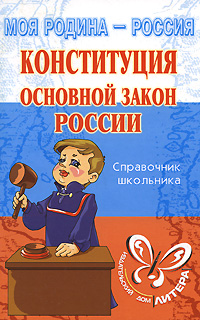 Для детей информация о Конституции РФ доступно изложена  в специальном справочнике для школьника. Его легко можно найти в интернете.